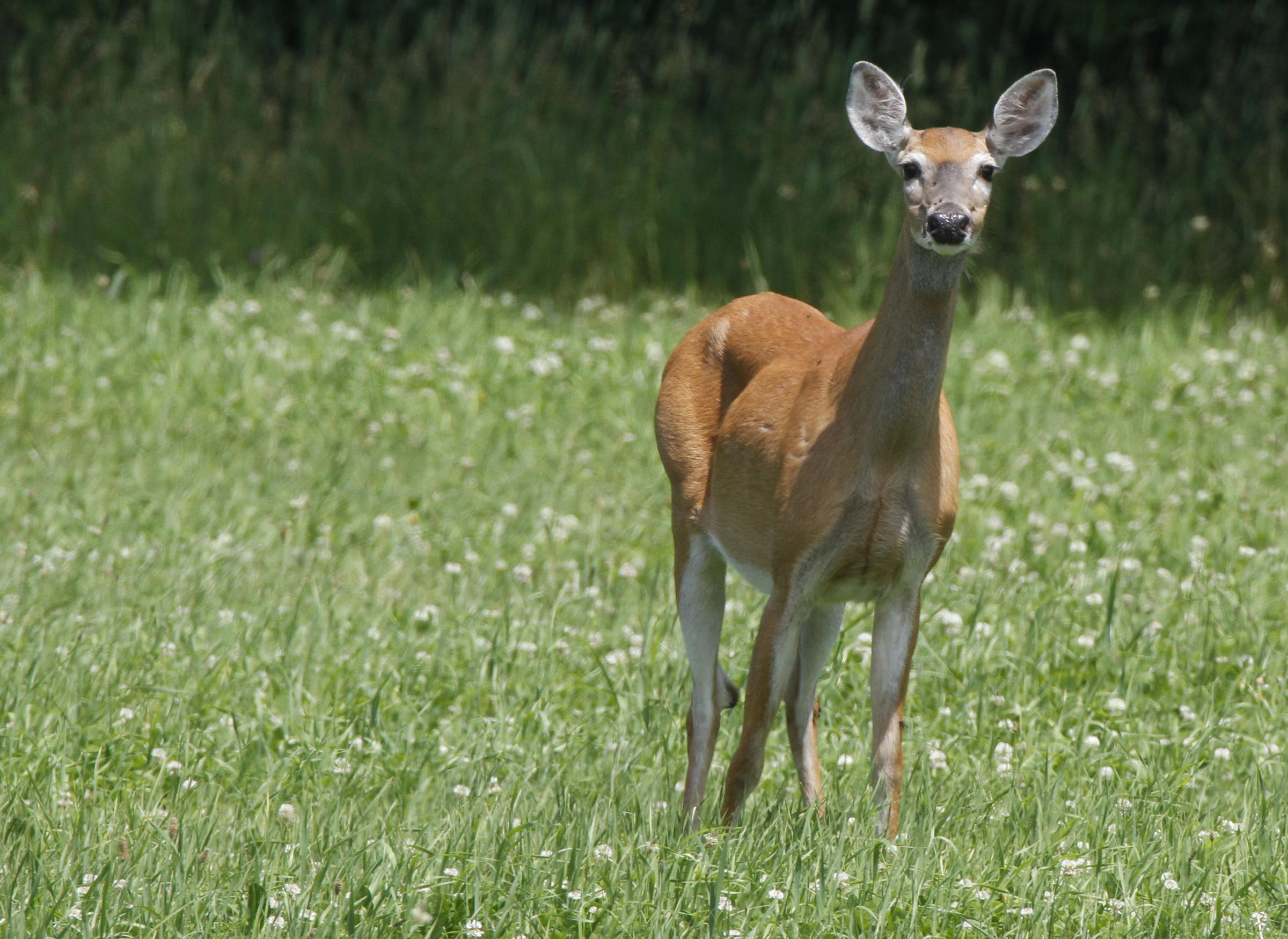 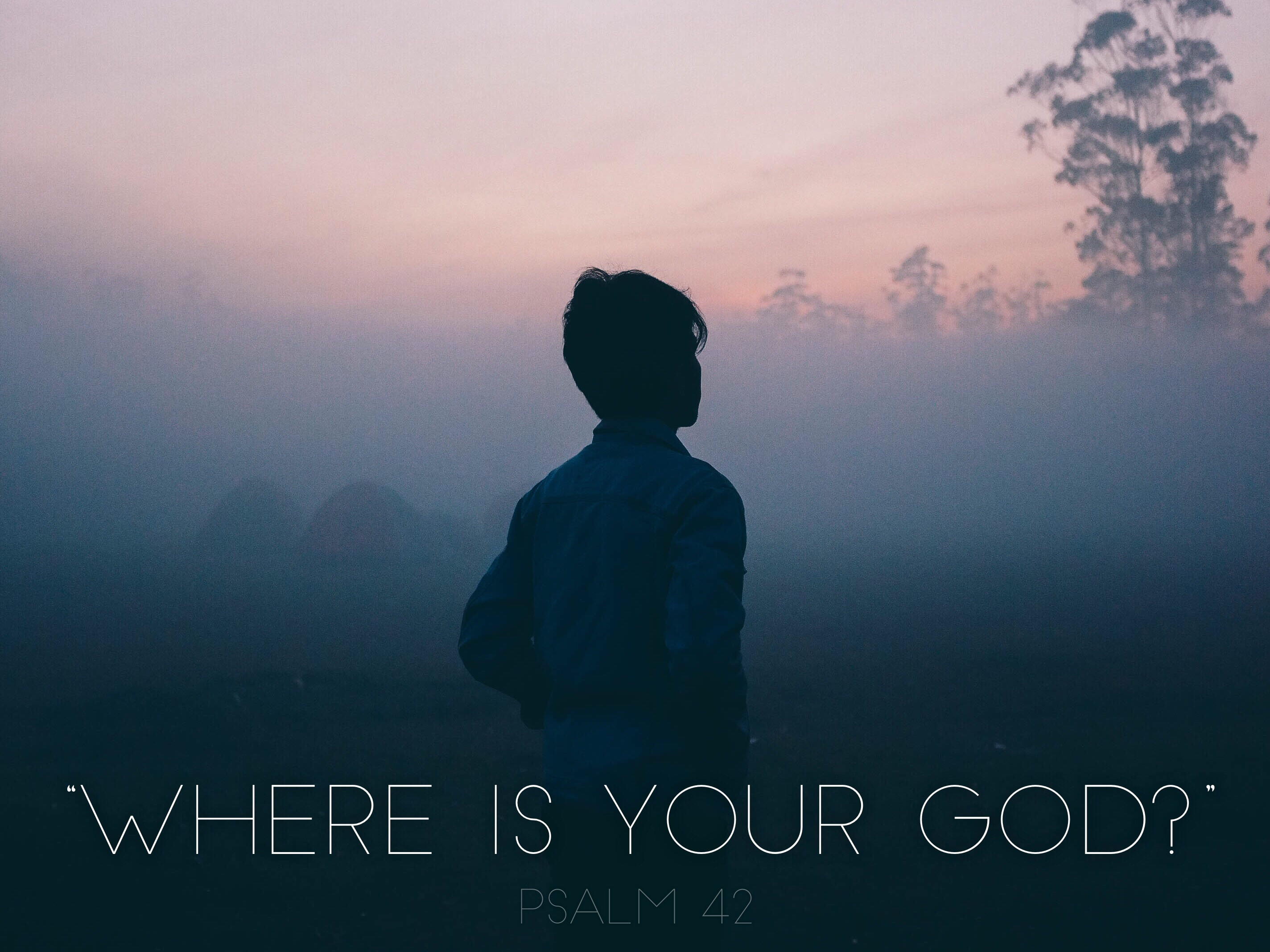 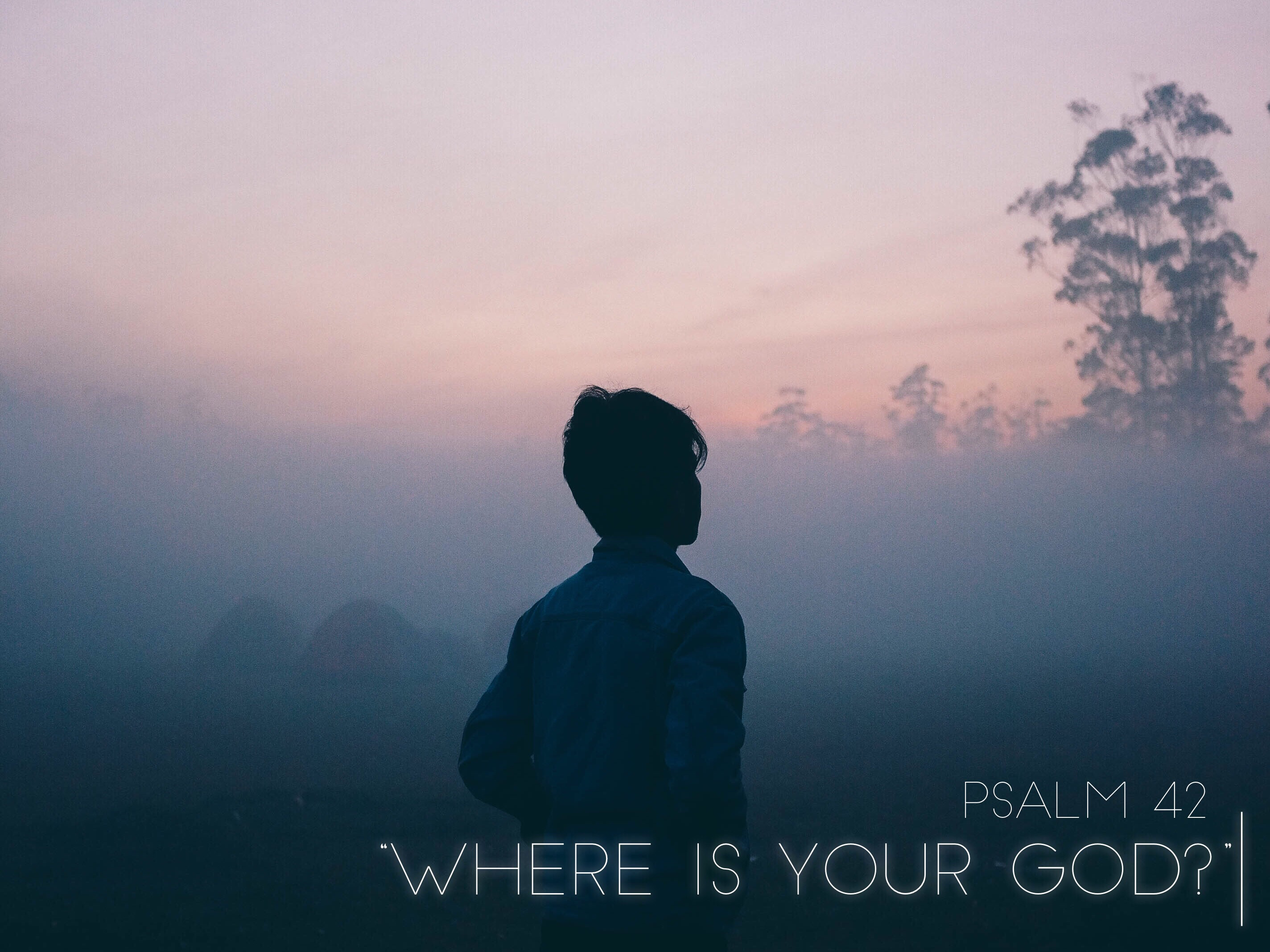 “REMEMBER WHO GOD IS”
“REMEMBER WHAT HE HAS DONE”
“HOPE IN WHAT GOD WILL DO”